НАПЕРЕКОР 
ВРАГУ
Семьдесят лет назад закончилась Великая Отечественная война.  Но наш народ помнит эти страшные годы войны, помнит подвиги, помнит бесстрашных людей, которые победили немецкую армию, фашизм на нашей Земле. На борьбу с фашистами поднялись тысячи людей. В каждой семье на фронт уходили отцы, деды, сыновья. Пожилые люди, молодёжь допризывного возраста остались  на заводах, фабриках, в колхозах.
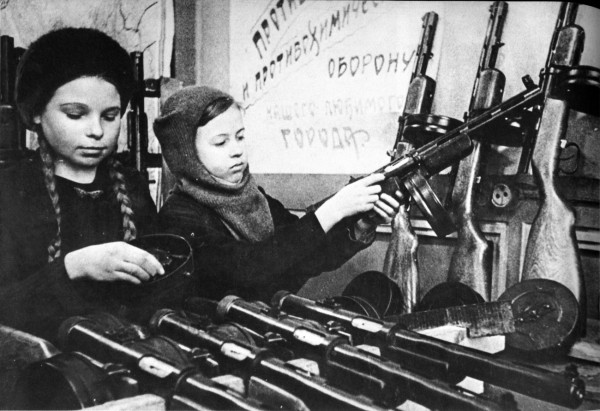 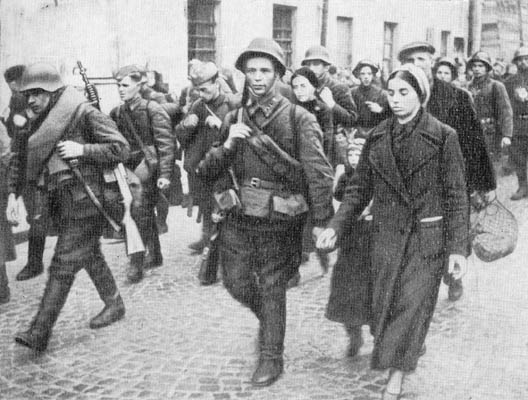 Военные действия не обошли стороной и наш город Тихвин. Борьба за город сыграла особую роль в обороне Ленинграда. Гитлеровцы  планировали, захватив Тихвин, задушить Ленинград вторым кольцом блокады. Но только на один месяц удалось фашистам укрепиться в Тихвине. 9 декабря 1941 года советские войска мощным ударом выбили их из города.
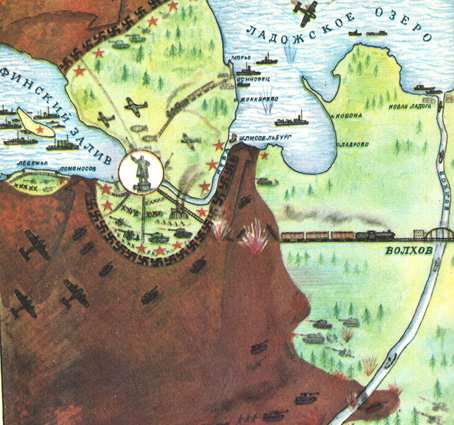 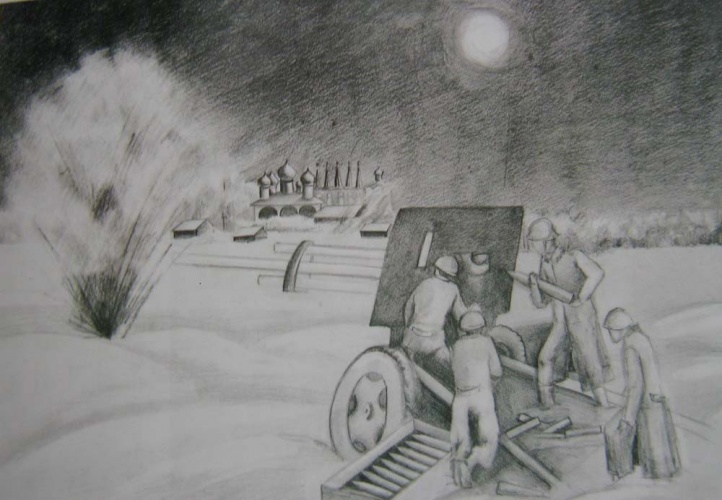 Вечная память и бесконечная благодарность бойцам, командирам, партизанам, жителям, участвовавшим в этих сражениях.
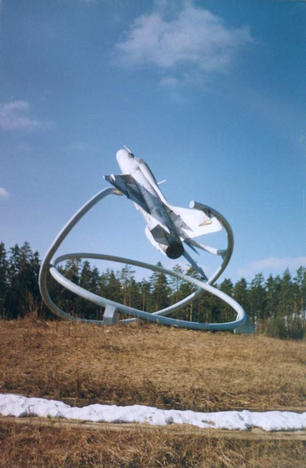 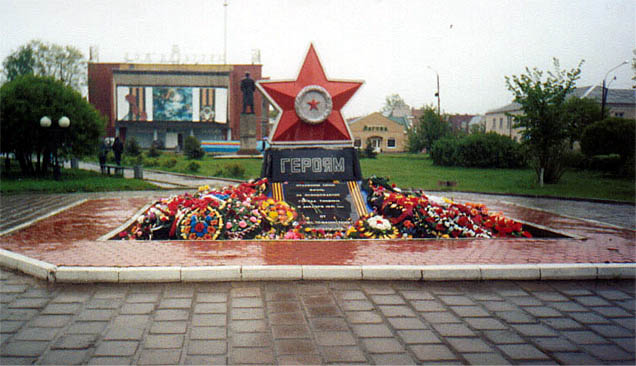 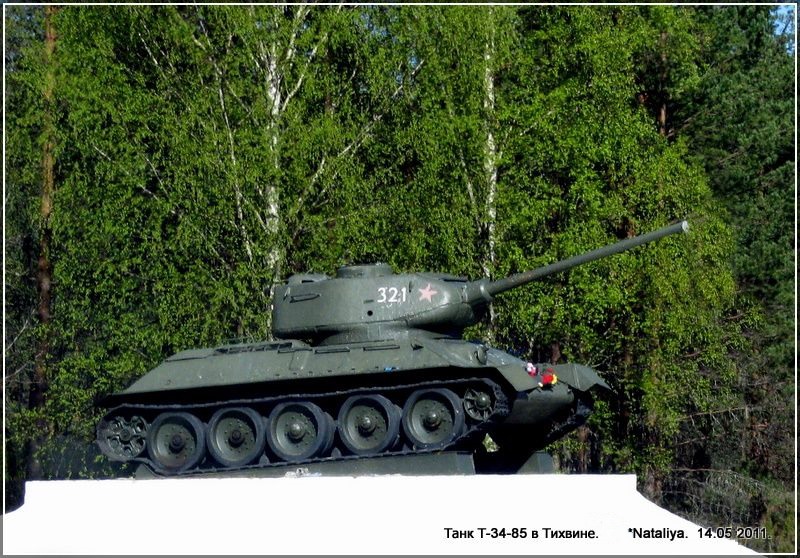 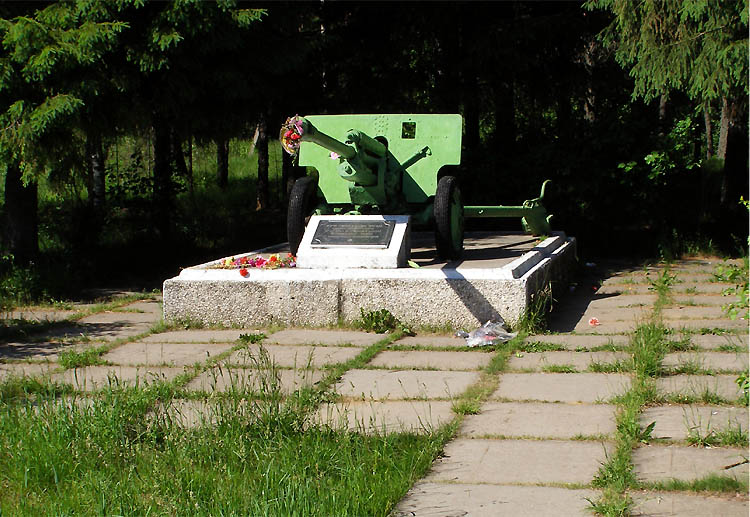 В моей семье ушли на фронт два прадеда, Малинин Иван Фёдорович и Матчихин Андрей Константинович.  Один погиб в первые дни войны, а другой дошёл  до Берлина и в победном мае вернулся домой.
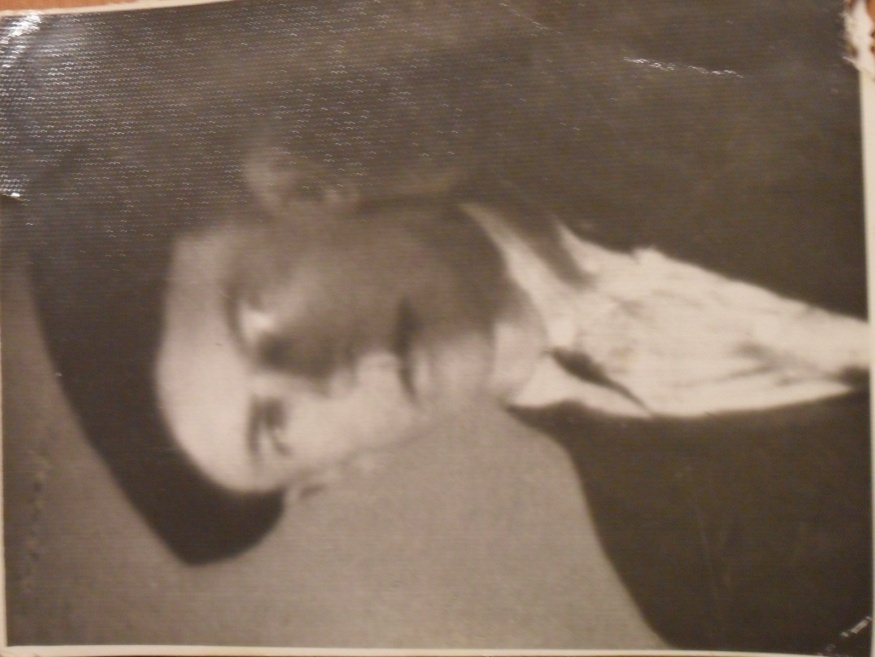 В нашем городе оставшимся жителям тоже пришлось нелегко. В доме моей прабабушки, Матчихиной Марии Ивановны, в деревне Старый Погорелец  фашисты устроили гитлеровский штаб.
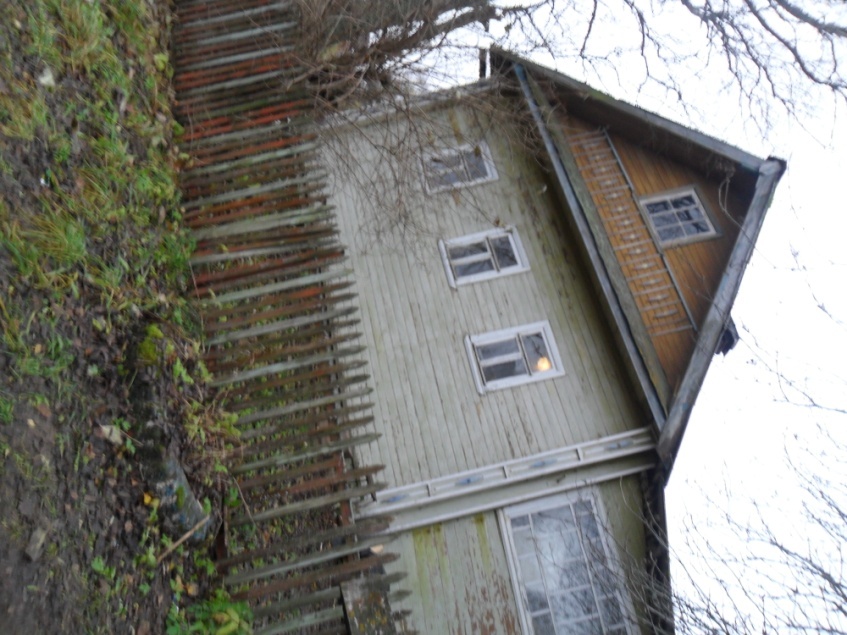 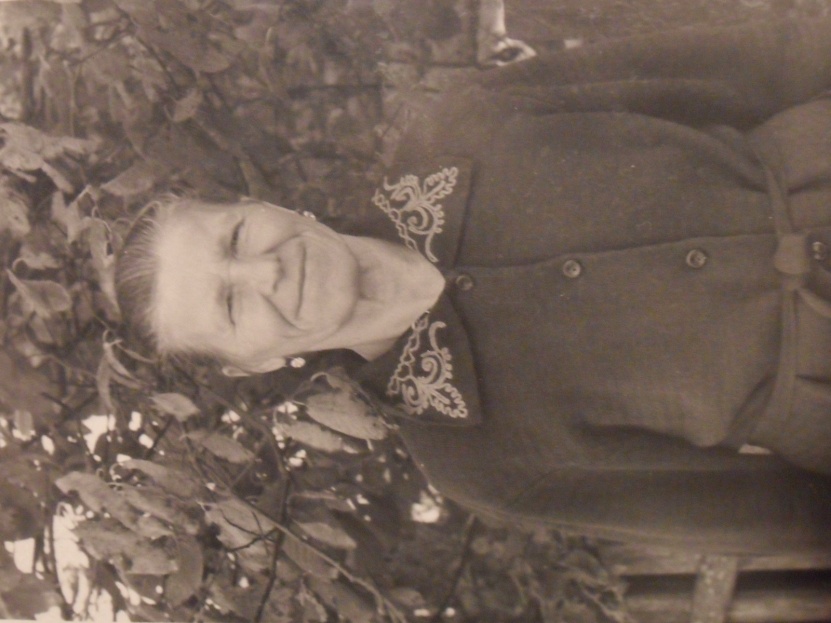 Прабабушке вместе  с четырьмя малолетними детьми пришлось укрываться в лесной землянке, которую вырыли осенью. Она была небольшой, пол, стены и потолок бревенчатые,  а  грелись и готовили еду на маленькой печурке. А ведь это была суровая зима!  Было теплее, когда дети спали, укрывшись все вместе, одним одеялом. В другой землянке стояла  корова-кормилица.  Для неё  дети ломали  в лесу еловые  и берёзовые ветки, а она им давала драгоценное молоко. Каким  вкусным казалась маленьким детям каждая  капелька молока!
Чтобы не умереть от голода,  старшие дети – моя бабушка со своим братом ходили к близлежащей железной дороге. Там они собирали остатки солдатской еды и радовались, если находили маленькие кусочки хлеба.
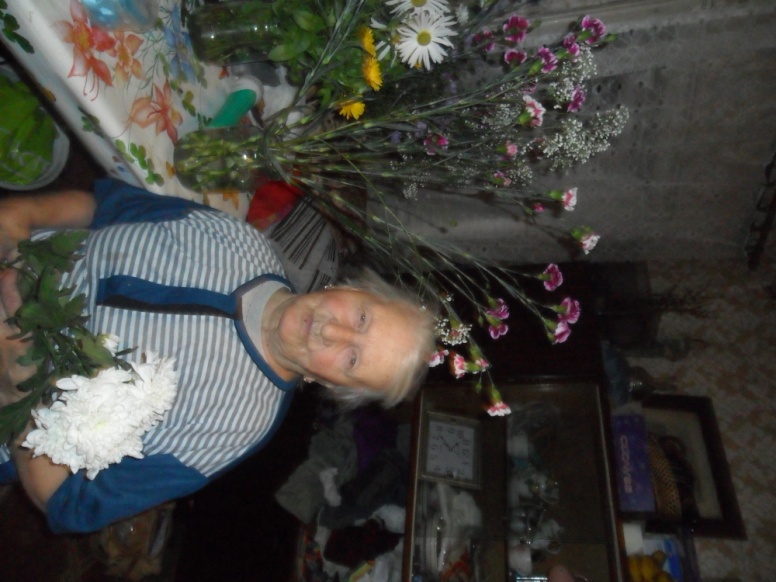 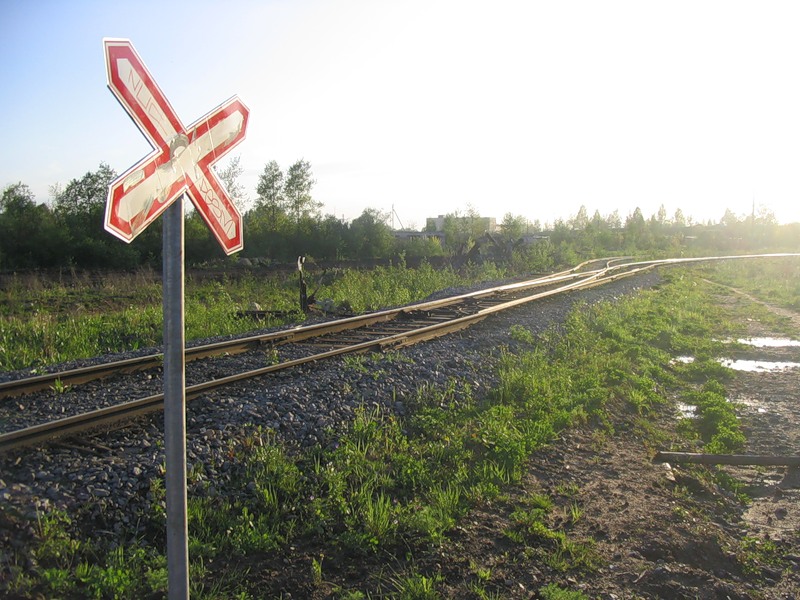 Однажды, собирая картофельные очистки около железнодорожной столовой, брат моей бабушки получил  злой пинок  от фашиста. «Пошел вон!» - крикнул фашист и наставил автомат. Окоченевший от холода мальчишка еле выбрался из   сугроба и побежал в землянку. Как же было ему обидно, что он не мог дать сдачи;  как страшно, что теперь сюда приходить опасно, и жалко,  что  его младший брат и две сестрёнки могут остаться без еды.
После освобождения Тихвина от немцев семья  вернулась в свой родной дом. А с весны 1942 года моя бабушка вместе со своими сверстниками стали помогать бойцам нашей армии, выращивая урожай на колхозных полях. Трудно приходилось и здесь. Ведь не было техники, ребята были голодные, не хватало одежды и обуви. Ребята от зари до зари ухаживали за картошкой. Осенью бережно выкапывали урожай, собирали в ящики и мешки, а потом снова проходили по полям, подбирая  каждую картошечку.  Мальчишки и девчонки знали, что это надо для нашей победы.
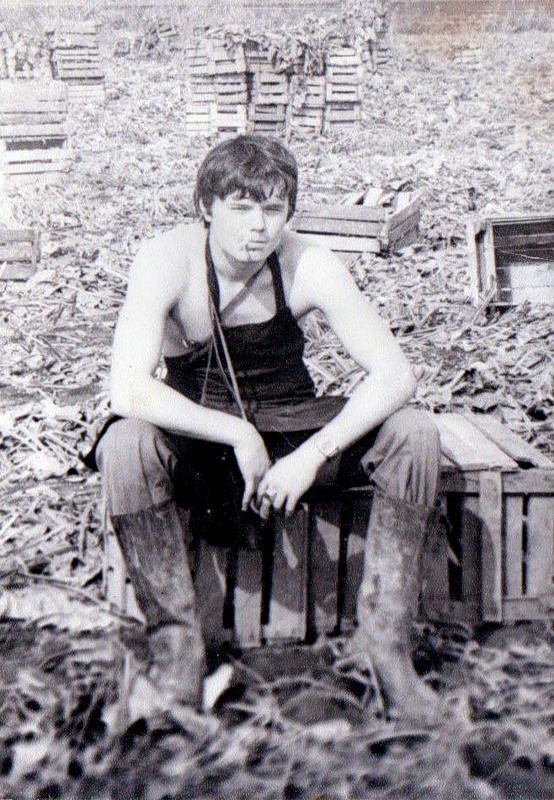 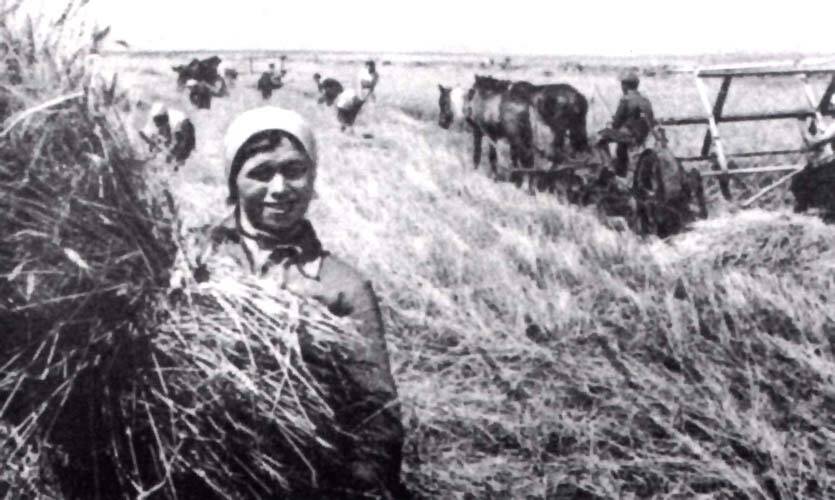 Я был в лесу у той землянки – мало, что от неё осталось. Страшно представить, что в таких  нечеловеческих условиях можно было жить. Такое может вытерпеть только тот, кто любит свою Родину, свой родной  город.
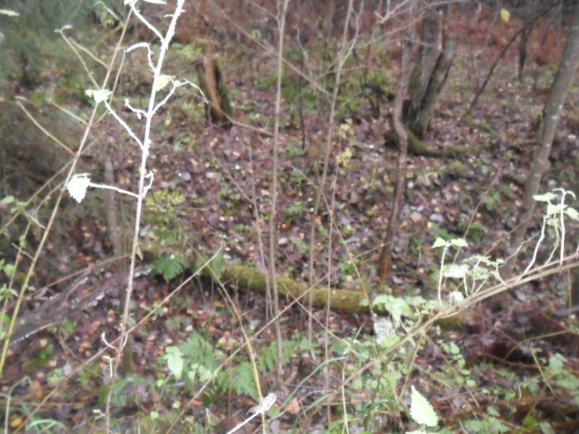 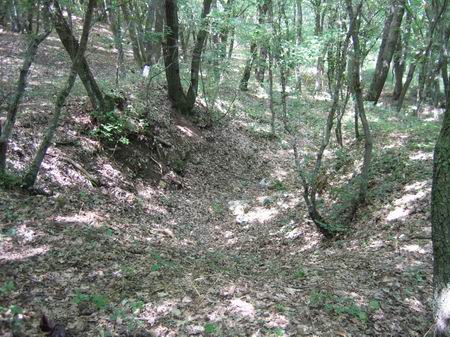 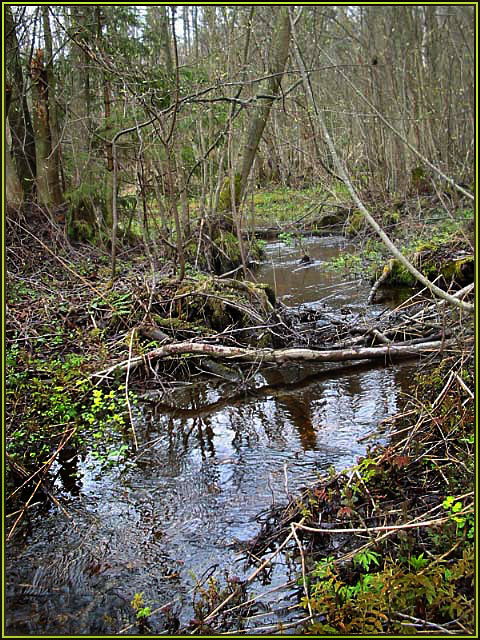 Наш народ выжил и победил в войне  наперекор врагу. Мы вечно будем помнить дела и подвиги наших старших поколений, которые ценой своего здоровья и жизни  завоевали  Победу в Великой Отечественной войне.
Торжественная церемония присвоения звания "Город воинской славы" Владивостоку, Твери и Тихвину состоялась в Кремле 23 февраля 2011года .В День защитника Отечества президент РФ Дмитрий Медведев вручил главам трех российских городов грамоты о присвоении этого почетного звания.
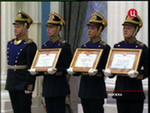 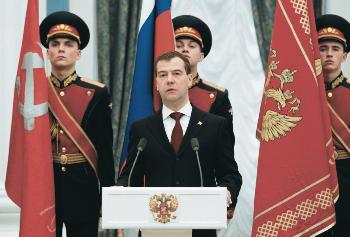